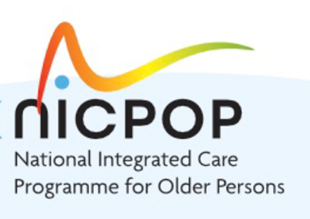 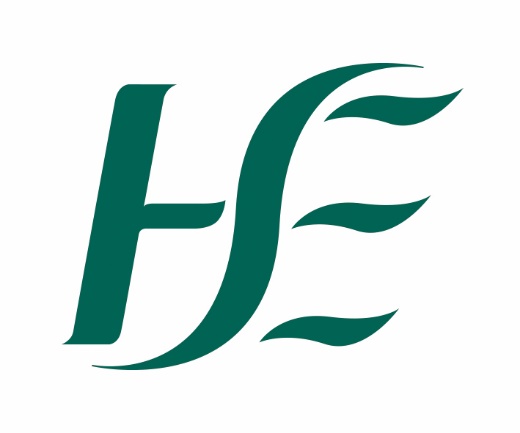 Your next appointment
may be arranged from 
the comfort of your own home. 
Please speck with any of 
our team today.
Talk to your healthcare professional today 
about online health appointments
Online Health Appointments
using video
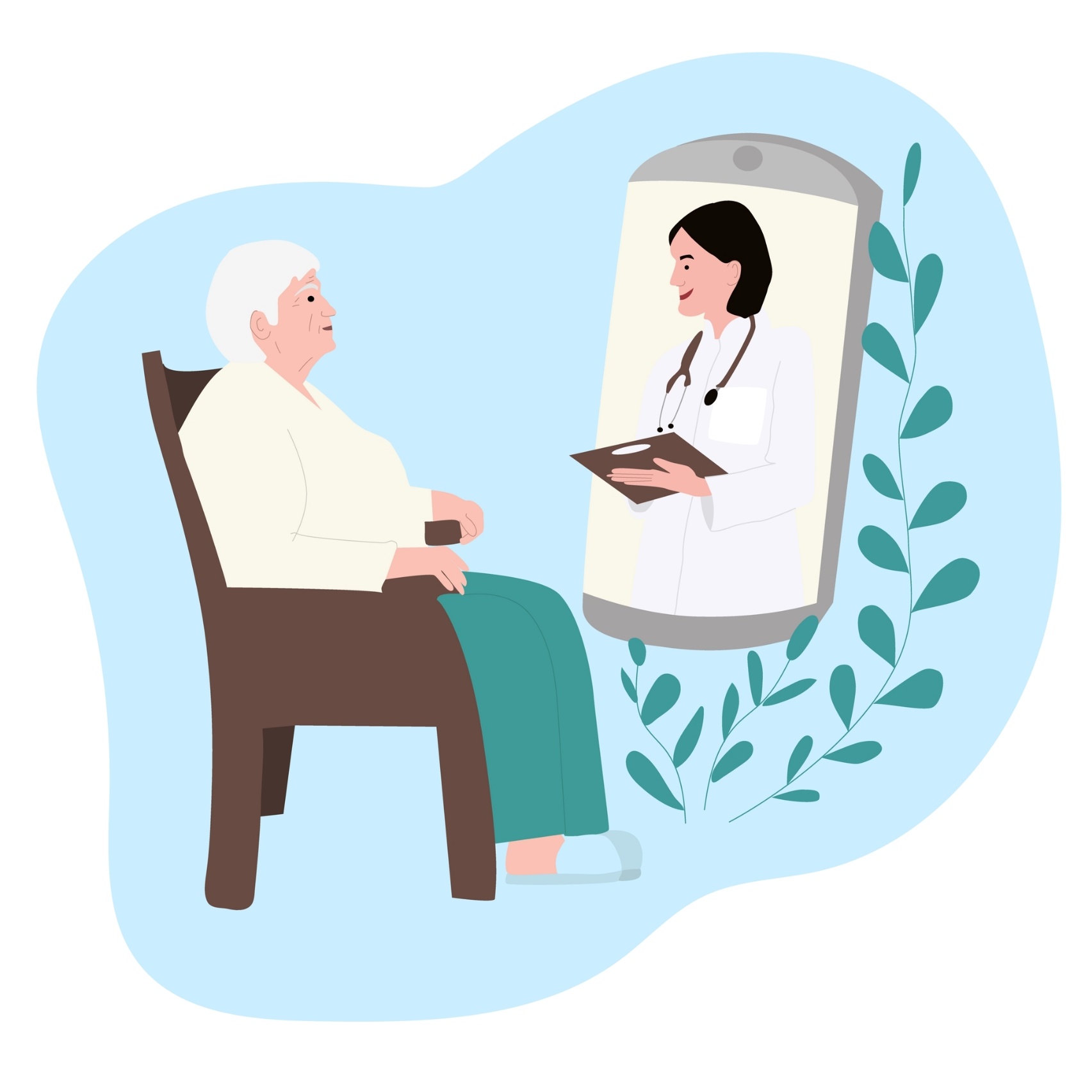 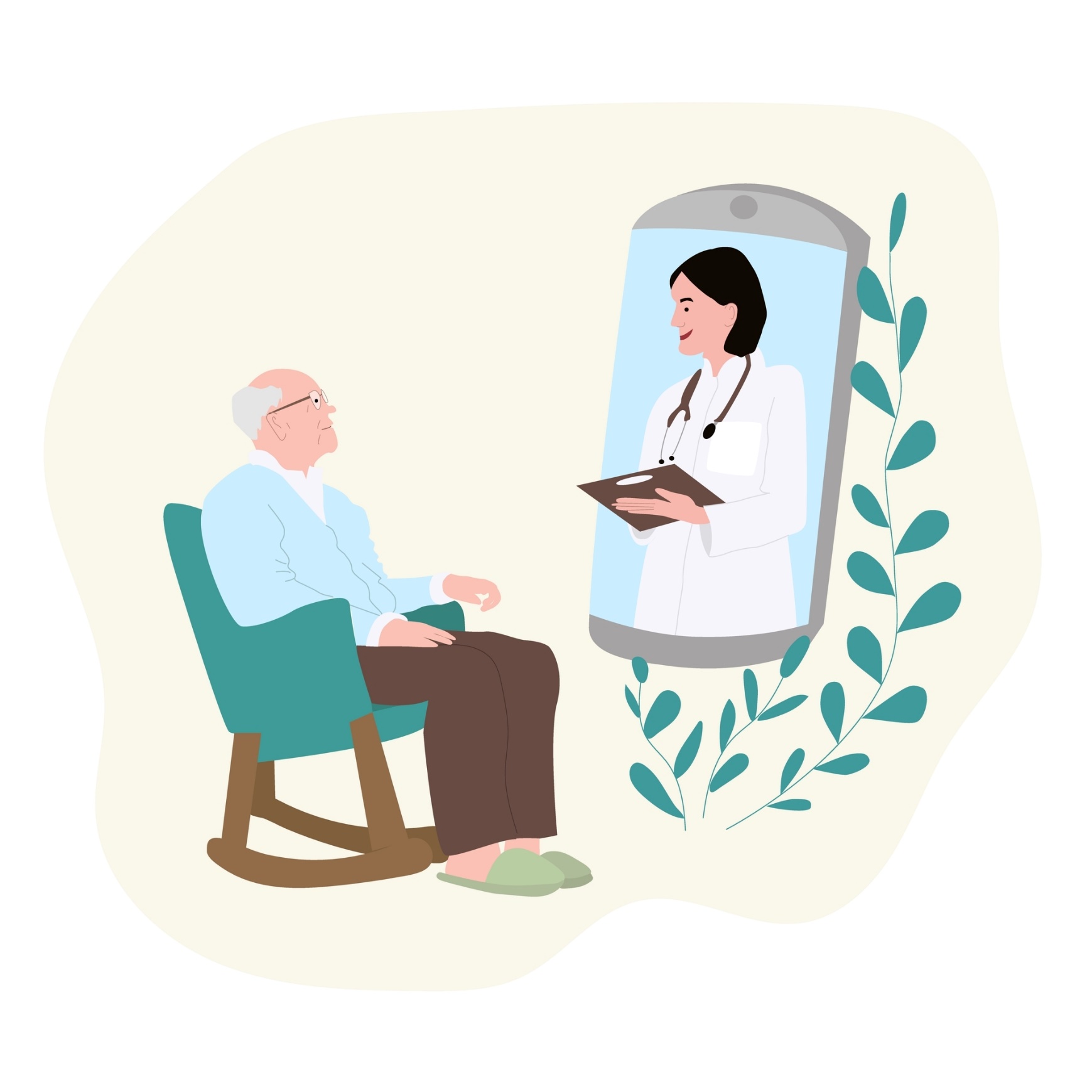 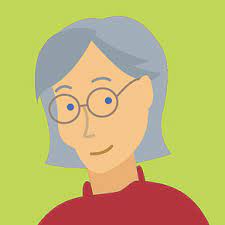 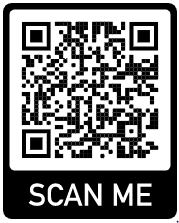 For further information: www2.hse.ie/services/online-health